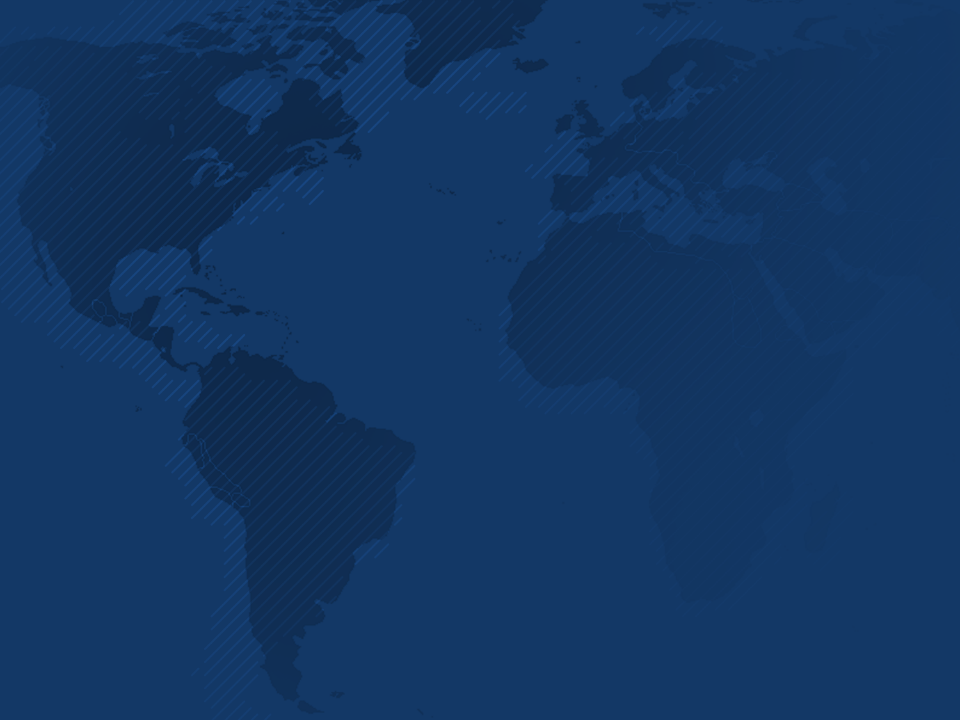 Multinational Comparisonsof Health Systems Data, 2019
Roosa Tikkanen
The Commonwealth Fund
SPENDING
Health Care Spending as a Percent of GDP, 1980–2018Adjusted for Differences in Cost of Living
2018* data:
Percent (%) of GDP
2018*
OECD avg: 8.8%
Notes: Current expenditures on health. Based on System of Health Accounts methodology, with some differences between country methodologies. OECD average reflects the average of 36 OECD member countries, including ones not shown here.
*2018 data are provisional or estimated.
Source: OECD Health Data 2019.
SPENDING
Health Care Spending per Capita by Source of Funding, 2018Adjusted for Differences in Cost of Living
Dollars ($US)
Total per-capita spending
$ 10,207
$7,147
$6,187
$5,986
$5,447
$5,288
$4,974
$4,931
$4,566
$3,992
$3,943
$3,923
avg
Data reflect current expenditures on health per capita, adjusted using US$ purchasing power parities (PPPs), for 2018 or the most recent year: 2017 for FRA, SWIZ, UK, US; 2016 for AUS. Data for 2018 reflect estimated/provisional values. Numbers may not sum to total due to excluding capital formation of health care providers, and some uncategorized health care spending. Public spending reflects government and compulsory spending (HF1); private reflects voluntary schemes (HF2); out-of-pocket (HF3).* For the US, ‘Compulsory private insurance schemes’ (HF122) spending was reclassified into the ‘Voluntary health insurance schemes’ (HF21) category, given that the individual mandate to have health insurance ended in Jan 2019. OECD average reflects the average of 36 OECD member countries, including ones not shown here. Source: OECD Health Data 2019.
HEALTH OUTCOMES
Life Expectancy at Birth, 1980-2017
2017 data:
Years
2017
OECD avg: 80.7
OECD average reflects the average of 36 OECD member countries, including ones not shown here.
Source: OECD Health Data 2019.
HEALTH OUTCOMES
Suicides, 2016
Deaths per 100,000 (standardized rates)
OECD avg (11.5)
Rates reflect age- and sex-standardized rates for 2016 or latest available year (2015 for CAN, FRA; 2014 for NZ). OECD average reflects the average of 36 OECD member countries, including ones not shown here.
Source: OECD Health Data 2019.
POPULATION HEALTH
Adults with Multiple Chronic Conditions, 2016
Percent (%)
11-country average (17.5%)
Definition: Adults aged 18 years or older who have ever been told by a doctor that they have two or more of the following chronic conditions: Joint pain or arthritis; asthma or chronic lung disease; diabetes; heart disease, including heart attack; or hypertension/high blood pressure. Average reflects that of the 11 countries shown on the slide, that take part in the Commonwealth Fund’s International Health Policy Survey. 
Source: 2016 Commonwealth Fund International Health Policy Survey.
POPULATION HEALTH
Obesity Rate, 2017
Percent (%)
OECD avg (21%)
Data reflect rates based on measurements of height and weight, except NETH, NOR, SWE, SWITZ, for which data reflect self-reported data (self-reported rates tend to be lower than measured rates). 2017 data for all countries except 2016 for US; 2015 for FRA, NOR; 2012 for GER. OECD average reflects the average of 36 OECD member countries, including ones not shown here.
Source: OECD Health Data 2019.
UTILIZATION
Physician Visits, 2017 and Physician Supply, 2018
Average physician visits per capita, 2017
Practicing physicians per 1,000 population, 2018
OECD avg (3.5)
OECD avg (6.8)
Physician visit data reflect 2017 or nearest year; 2016 for FRA, 2011 for US; No recent data for the UK (since 2009). Physician supply data for 2018 or nearest year; 2017 for AUS, GER, NETH, SWIZ, US; 2016 for SWE. OECD average reflects the average of 36 OECD member countries, including ones not shown here.
Source: OECD Health Data 2019.
UTILIZATION
Hospital Acute Care Average Length of Stay, 2017
Average length of stay for acute care (days)
OECD avg (6.4)
Data reflect average length of stay for curative (acute) care, reflecting physical and mental/psychiatric
illnesses or treatment of injury; diagnostic, therapeutic and surgical procedures; and obstetric services. Excludes rehabilitative care, long-term care and palliative care. Data for 2017 or nearest year; 2016 for AUS, FRA, NZ, US. OECD average reflects the average of 36 OECD member countries, including ones not shown here.  
Source: OECD Health Data 2019.
UTILIZATION
MRI Exams, 2017
Exams per 1,000 population
OECD avg (65)
Data shown for 2017 or nearest year; except 2016 for GER; 2013 for NZ. No data for NOR, SWE. OECD average reflects the average of 36 OECD member countries, including ones not shown here. 
Source: OECD Health Data 2019.
UTILIZATION
Hip Replacements, 2017
Inpatient procedures per 1,000 population aged 65 and older
OECD avg (10.5)
Data reflect inpatient cases only (day cases not included), for 2017 or nearest year; 2016 for NZ; 2014 for NETH; and 2010 for the US. No recent data for AUS. OECD average reflects the average of 36 OECD member countries, including ones not shown here.
Source: OECD Health Data 2019.
QUALITY and CARE OUTCOMES
Flu Immunizations, 2017, and Breast Cancer Screenings, 2018
Percent of older adults aged 65 years and older immunized (%)
Percent of females aged 50-69 screened (%)
OECD avg (60%)
OECD avg (44%)
Flu immunization data reflect 2017 data or nearest year (2016 for US), with no recent data available for AUS, SWI (since 2009/2010). Breast cancer screening data reflect 2018 or nearest year; 2017 for FRA, NOR; 2016 for AUS, GER, 2015 for CAN, NETH, US; 2014 for SWE. Programmatic data for all countries except survey data for SWE, SWITZ, US. OECD average reflects the average of 36 OECD member countries, including ones not shown here.
Source: OECD Health Data 2019.
QUALITY and CARE OUTCOMES
Breast and Cervical Cancer Five-Year Net Survival Rates, 2010-2014
Breast cancer
Cervical cancer
Percent
Percent
OECD avg (85%)
OECD avg (66%)
Rates reflect age-standardized survival rates for females aged 15 years and older. OECD average reflects the average of 36 OECD member countries, including ones not shown here. 
Source: OECD Health Data 2019.
QUALITY and CARE OUTCOMES
Diabetes and Hypertension Hospital Discharges, 2017
Discharges 100,000 population
avg
Data reflect 2017 or nearest year; 2016 for AUS, NZ; 2010 for US. OECD average reflects the average of 36 OECD member countries, including ones not shown here. 
Source: OECD Health Data 2019.
QUALITY and CARE OUTCOMES
Mortality Amenable to Health Care, 2000 and 2016
Deaths per 100,000 population
Data for 2000 (except UK 2001) and latest available (2016 for NL, NO, SE, USA; 2015 for AU, CA, FR, DE, CH, UK; 2014 for NZ). Mortality data from WHO detailed mortality files (released Dec 2018); Population data from WHO detailed mortality files, except for Canada (UN population database), USA (Human Mortality Database). Amenable causes as per list by Nolte and McKee (2004). Calculations by the European Observatory on Health Systems and Policies (2019). Age-specific rates standardized to European Standard Population 2013. 

Source: Marina Karanikolos, European Observatory on Health Systems and Policies (2019).